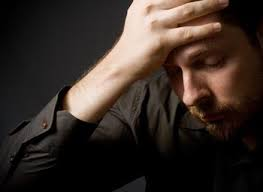 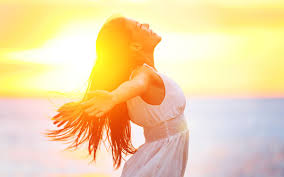 Алена Церашкова
 адмыслова для МоваНановаДзеткам
Мінск,2015
НАШ НАСТРОЙ
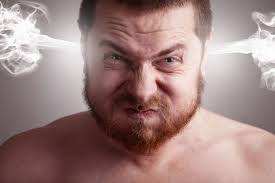 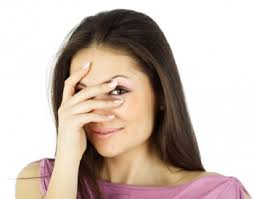 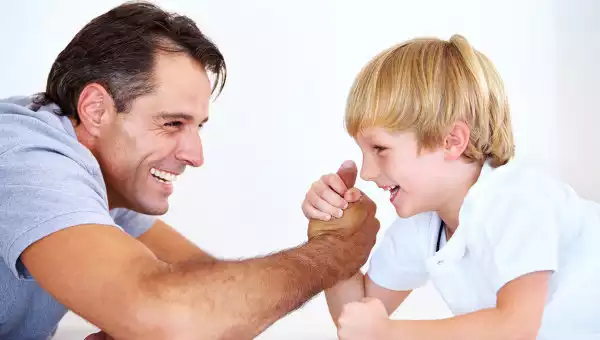 ЗАХАПЛЕННЕ
УПЭЎНЕНАСЦЬ
ЧАКАННЕ
МАРКОТА
ТУГА
АЗАРТ
СМУТАК
ВЫБЕРЫ СЛУШНЫЯ СЛОВЫ:
ЗАХАПЛЕННЕ
УПЭЎНЕНАСЦЬ



АЗАРТ
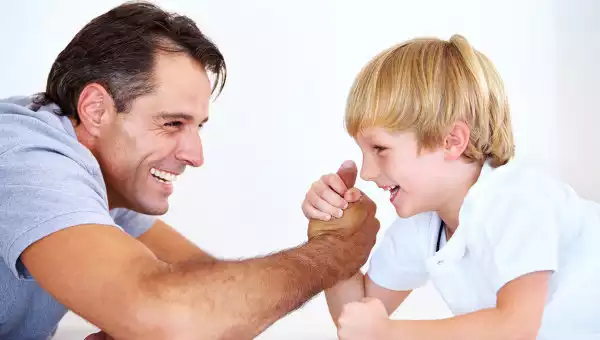 ШКАДАВАННЕ
УПЭЎНЕНАСЦЬ
РАШУЧАСЦЬ
СПАКОЙ
ЗАМІЛАВАННЕ
ЛЮТАСЦЬ
СТУПАР
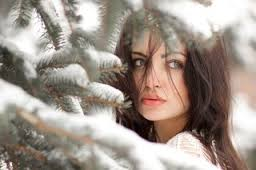 УПЭЎНЕНАСЦЬ
РАШУЧАСЦЬ
СПАКОЙ
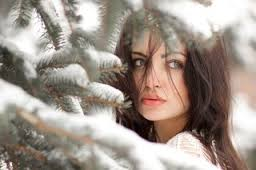 РАДАСЦЬ
ЗДЗІЎЛЕННЕ
ЗАХАПЛЕННЕ
ЖАХ
РАЗГУБЛЕНАСЦЬ
ШОК
ЭЙФАРЫЯ
ШЧАСЦЕ
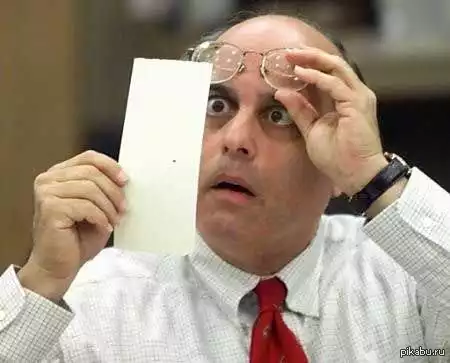 ЗДЗІЎЛЕННЕ

ЖАХ
РАЗГУБЛЕНАСЦЬ
ШОК
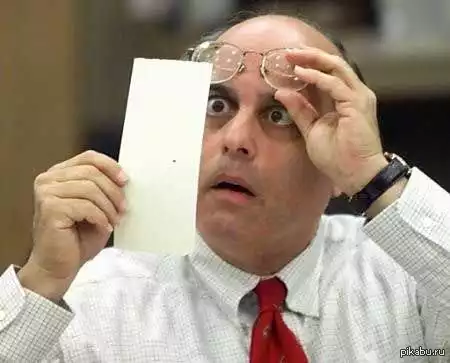 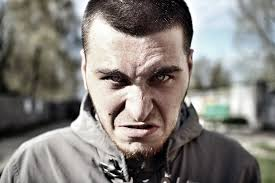 ПЯШЧОТА
ЗЛОСЦЬ
СТРАХ
ГНЕЎ
ЗАХАПЛЕННЕ
НУДА
ПЕРАМОГА
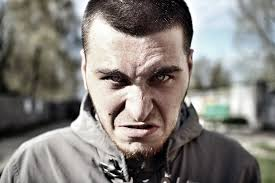 ЗЛОСЦЬ

ГНЕЎ
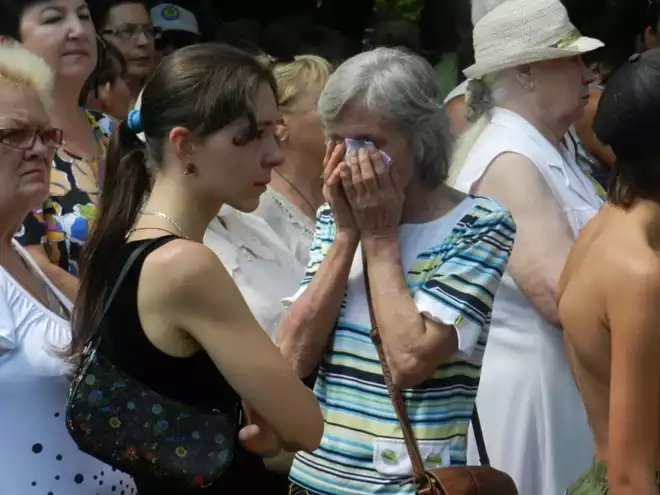 РОСПАЧ
ЖАХ
ВЕСЯЛОСЦЬ
СМУТАК
ХВАЛЯВАННЕ
НАТХНЕННЕ
ЖАЛОБА
СКРУХА
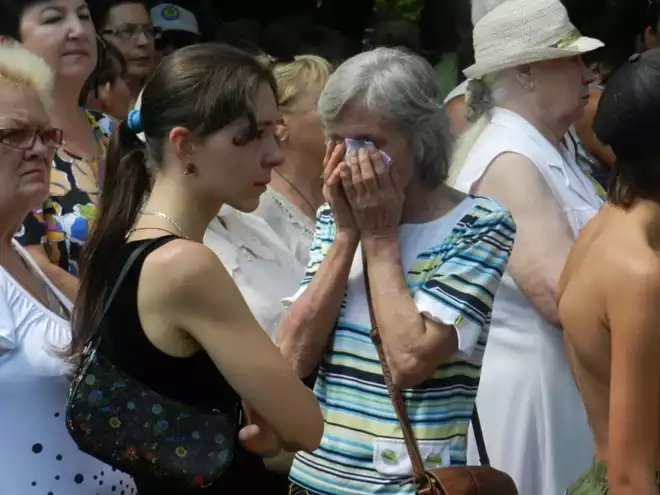 РОСПАЧ


СМУТАК


ЖАЛОБА
СКРУХА
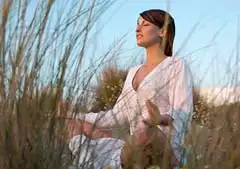 СПАКОЙ
АПАТЫЯ
ЗАДАВОЛЕНАСЦЬ
БЕСКЛАПОТНАСЦЬ
ПАНЫЛАСЦЬ
ЗАМЯШАННЕ
ЗАСЯРОДЖАНАСЦЬ
УПЭЎНЕНАСЦЬ
ЗДРАНЦВЕННЕ
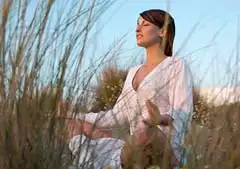 СПАКОЙ

ЗАДАВОЛЕНАСЦЬ
БЕСКЛАПОТНАСЦЬ


ЗАСЯРОДЖАНАСЦЬ
УПЭЎНЕНАСЦЬ
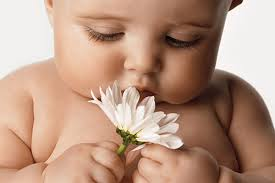 ЗАСЯРОДЖАНАСЦЬ
ЗАХОПЛЕНАСЦЬ
АСЦЯРОГА
ЗАСМУЧЭННЕ
ЗДЗІЎЛЕННЕ
ЗМРОЧНАСЦЬ
СУР’ЁЗНАСЦЬ
ЦІКАЎНАСЦЬ
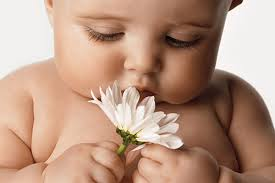 ЗАСЯРОДЖАНАСЦЬ
ЗАХОПЛЕНАСЦЬ
АСЦЯРОГА



СУР’ЁЗНАСЦЬ
ЦІКАЎНАСЦЬ
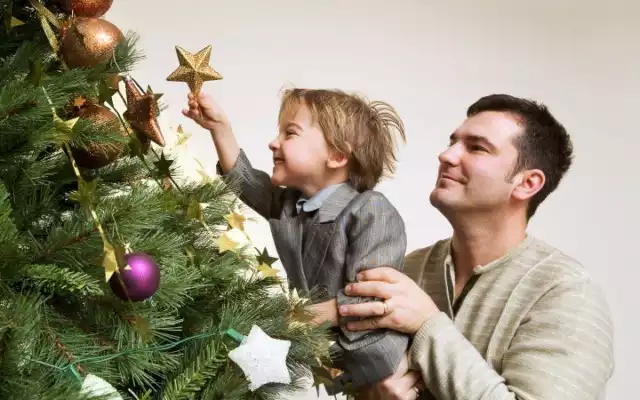 ШЧАСЦЕ
ХВАЛЯВАННЕ
ГОНАР
ШАЛЕНСТВА
ЗАХАПЛЕННЕ
ЗАМЯШАННЕ
ТРЫВОГА
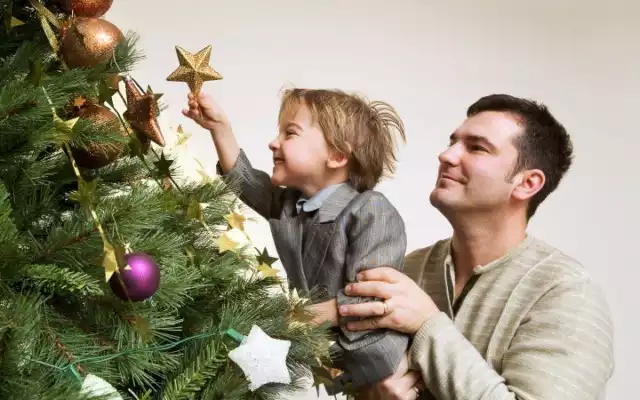 ШЧАСЦЕ

ГОНАР

ЗАХАПЛЕННЕ
СТРАХ
КРЫЎДА
СПАГАДА
ШКАДАВАННЕ
РАШУЧАСЦЬ
САРАМЛІВАСЦЬ
ПРЫГНЕЧАНАСЦЬ
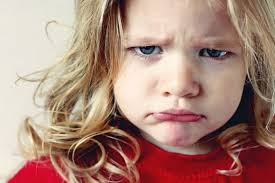 КРЫЎДА


РАШУЧАСЦЬ
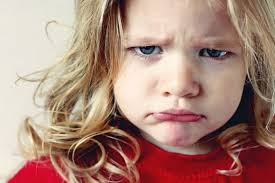 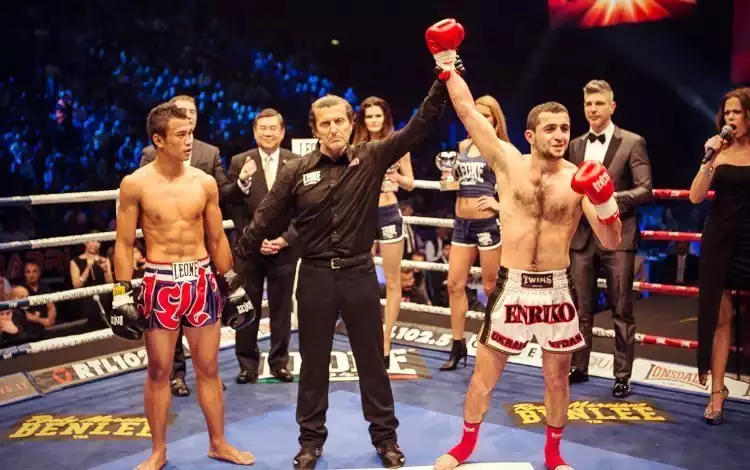 ЗДЗІЎЛЕННЕ
РАСЧАРАВАННЕ

ЗМРОЧНАСЦЬ
НЕЗАДАВОЛЕНАСЦЬ

НЕСПАДЗЯВАННЕ
УЗРУШЭННЕ
А ТАБЕ ВЯДОМЫЯ ТАКІЯ ПАЧУЦЦІ:
абурэнне, агаломшанасць, адчай, ажыўленне, азадачанасць, азарт, апантанасць, апатыя, асалода, асцярога, ашаламленне, ашалеласць=, бесклапотнасць, безнадзейнасць, бестурботнасць, боль, весялосць, гнеў, гора, жалоба, жах, задаволенасць, задор, заклапочанасць, замяшанне, засмучэнне, засяроджанасць, захапленне, збянтэжанасць, здзіўленне, здранцвенне, злосць, змрочнасцЬ, крыўда, лютасць, маркота, моташнасць, насцярожанасць, натхненне, незадаволенасць, нерашучасць, неспакой, нецярплівасць, нуда, няўпэўненасць, падазронасць, пакута, палёгка, паніка, панурасць, перамога, прадчуванне, прыгнечанасць, прыкрасць, радасць, разгубленасць, раздражненне, расчараванне, рашучасць, роспач, сарамлівасць, скруха, смеласць, смутак, спакой, спалох, стойкасць, страх, ступар, сум, сумненне, сур’ёзнасць, трывога, трымценне, туга, увага, узбуджэнне, узрушэнне, упэўненасць, хандра, хваляванне, цікаўнасць, шаленства, шкадаванне, шок, шчасце, эйфарыя, экстаз, энтузіязм
?